Rețele neuronale.
Concepte despre modele de învățare deep.
Prof. Dr. Radu Ionescu
raducu.ionescu@gmail.com
Facultatea de Matematică și Informatică
Universitatea din București
Din cursul trecut:
O mulțime de perechi (x,y)
O funcție de atribuire a scorului: 
O funcție de pierdere:
e.g.
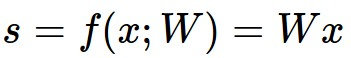 Softmax
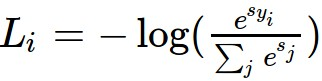 SVM
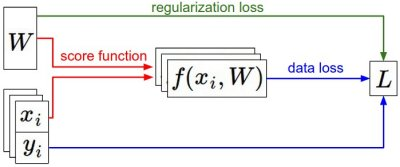 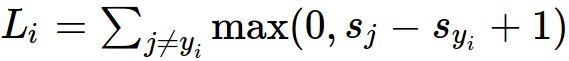 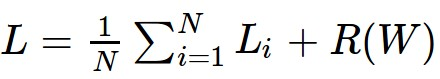 Cu regularizare
Algoritm: Coborârea pe gradient
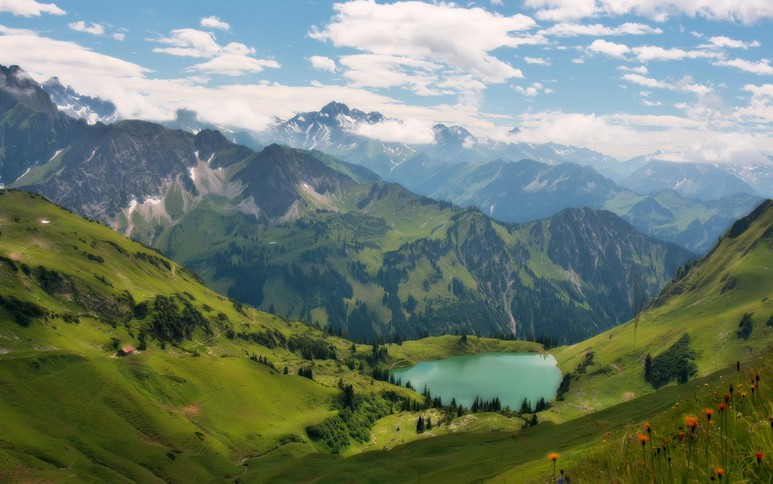 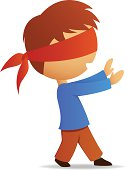 Algorimtul coborârii pe gradient (Python)
def GD(W0, X, goal, learningRate):
   perfGoalNotMet = true
   W = W0

   while perfGoalNotMet:
      gradient = eval_gradient(X, W)
      W_old = W
      W = W – learningRate * gradient
      perfGoalNotMet = sum(abs(W - W_old)) > goal
De la extragere “manuală” către învățare
vector ce descrie statistici despre imagine, e.g. bag-of-words
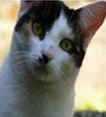 f
Extragere de trăsături
N numere ce indică scorurile pentru fiecare clasă
învățare
[32x32x3]
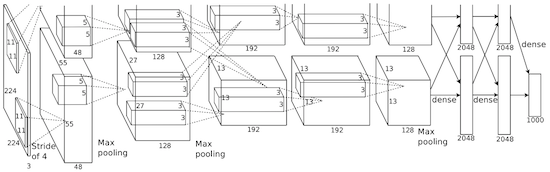 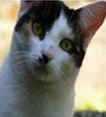 f
N numere ce indică scorurile pentru fiecare clasă
învățare “end-to-end”
[32x32x3]
Privim algoritmul ca un graf computațional
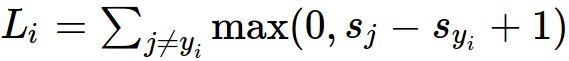 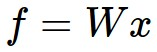 x
Hinge loss
s (scoruri)
*
+
L
W
R
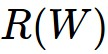 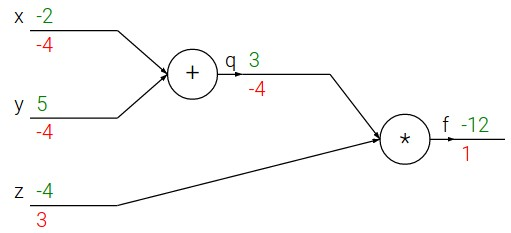 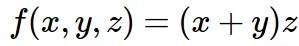 e.g. x = -2, y = 5, z = -4
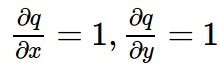 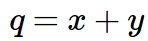 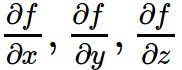 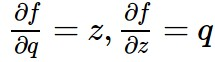 Regula de înlănțuire:
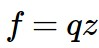 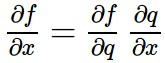 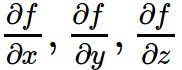 vrem:
Propagarea gradientului prin regula de înlănțuire
activări
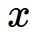 f
“gradientul local”
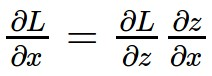 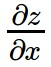 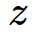 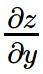 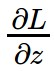 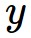 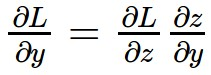 gradienți
Din cursul trecut…

Rețelele neuronale pot fi foarte mari: nici o speranță să scriem formula de mână pentru toți parameterii (folosim gradientul analitic)
Backpropagare = aplicarea recursivă a regulii de înlănțuire (chain rule) de-a lungul unui graf computațional pentru calcularea gradienților parametrilor / intrărilor
Implementările mențin o structură de graf în care nodurile implementează funcțiile forward() / backward()
forward: calculează rezultatul unei operații și salvează în memorie intrările / rezultatele intermediare necesare la calcularea gradientului
backward: aplicarea regulii de înlănțuire pentru calcularea gradientului funcției de pierdere în raport cu intrările
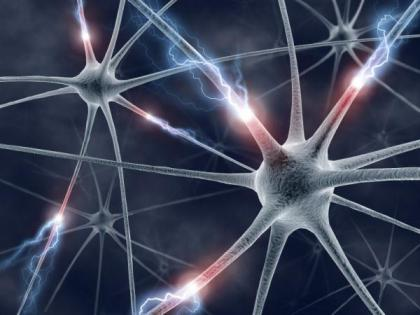 Rețele neuronale: fără paralela cu neurologia
(Înainte) Funcție liniară de scoring:
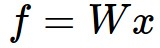 (Acum) Rețea neuronală cu 2 nivele:
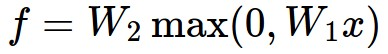 x
h
W1
W2
s
10
3072
100
Rețele neuronale: fără paralela cu neurologia
(Înainte) Funcție liniară de scoring:
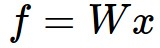 (Acum) Rețea neuronală cu 2 nivele:

sau cu 3 nivele:
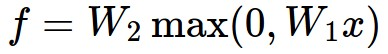 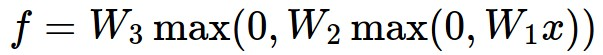 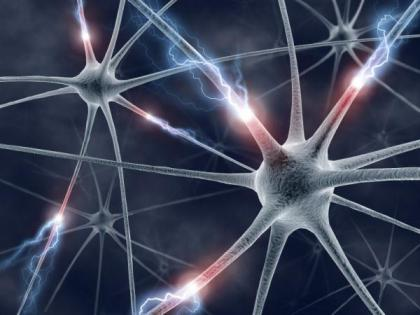 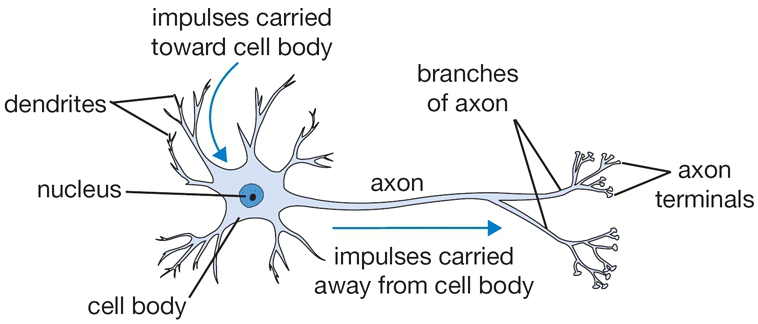 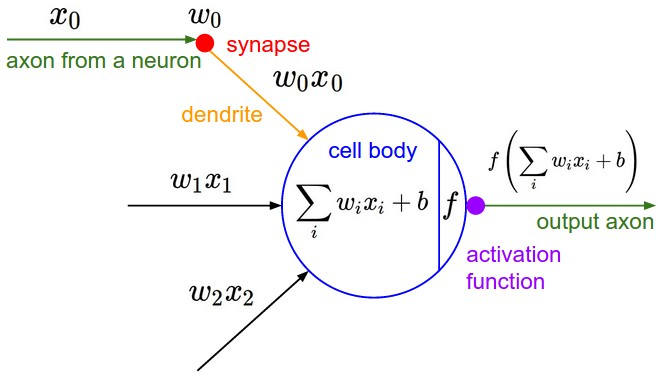 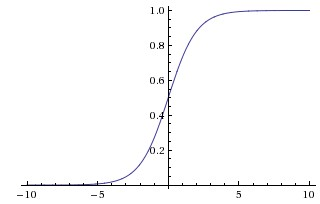 funcția de
activare sigmoidă
Arhitecturi de rețele neuronale
Rețea neuronală cu trei straturi
(cu două straturi ascunse)
Rețea neuronală cu două straturi
(cu un singur strat ascuns)
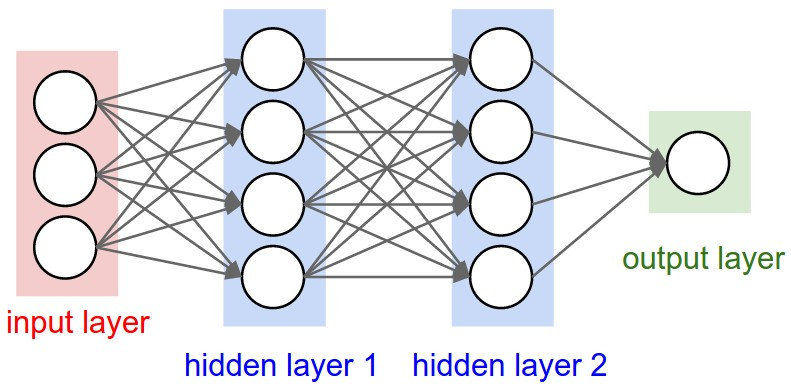 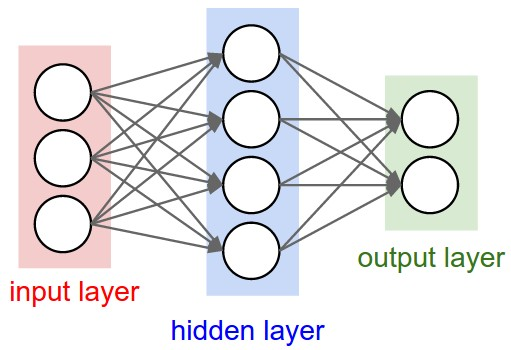 Straturi “fully-connected”
Antrenarea unei rețele cu două niveluri necesită ~11 linii de cod (Python)
X = np.array([[0,0,1],[0,1,1],[1,0,1],[1,1,1]])
Y = np.array([[0,1,1,0]]).T

W0 = 2 * np.random.random((3,4)) - 1
W1 = 2 * np.random.random((4,1)) - 1

for i in range(5000):

    # forward pass
    l1 = 1 / (1 + np.exp(-np.matmul(X, W0)))
    l2 = 1 / (1 + np.exp(-np.matmul(l1, W1)))
    
    # backward pass
    delta_l2 = (Y - l2) * (l2 * (1 - l2))
    delta_l1 = np.matmul(delta_l2, W1.T) * (l1 * (1 - l1))
    
    # gradient descent
    W1 = W1 + np.matmul(l1.T, delta_l2)
    W0 = W0 + np.matmul(X.T, delta_l1)
Arhitectura rețelei cu două niveluri implementată anterior
w1,1
w2,1
w1,1
xi,1
w3,1
w2,1
xi,2
y
w3,1
xi,3
w4,1
w1,4
w2,4
w3,4
w1,1
w2,1
w3,1
w4,1
w1,1  w1,2  w1,3  w1,4
w2,1  w2,2  w2,3  w2,4
w3,1  w3,2  w3,3  w3,4
W1  =
W0  =
Alegerea numărului de straturi și a numărului de neuroni
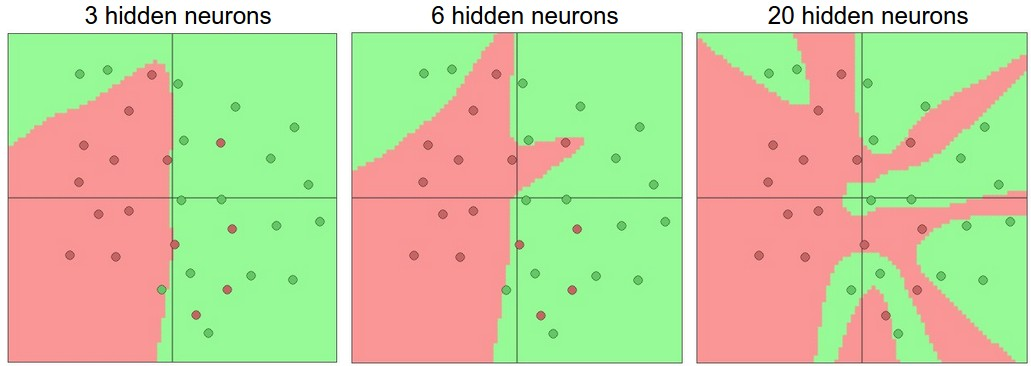 mai mulți neuroni = mai multă capacitate
Alegerea parametrului de regularizare
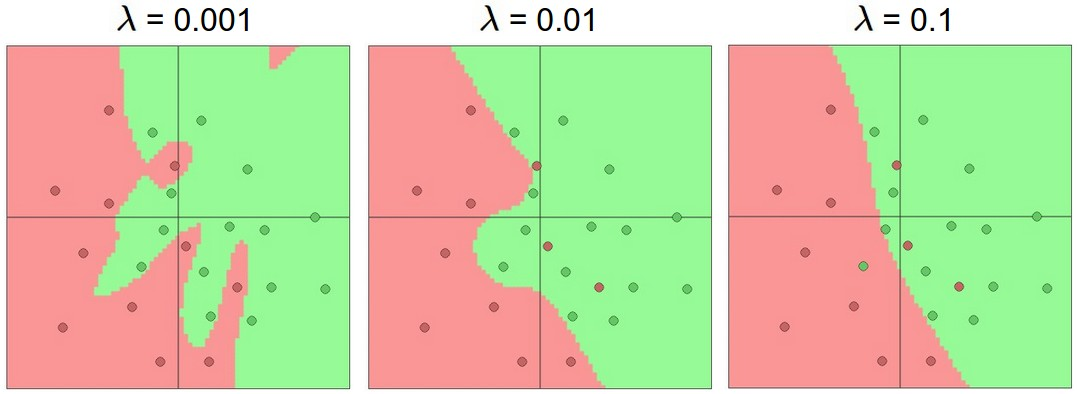 Sfat practic: În general este mai bine să folosim regularizare mai puternică în loc să reducem capacitatea modelului
Alegerea arhitecturii potrivite


Aranjăm neuronii în straturi fully-connected
La nivel de implementare, abstractizarea unui strat ne permite să utilizăm cod vectorial (e.g. înmulțirea matricilor)
Performanța crește cu cât arhitectura rețelei este mai adâncă (deep), i.e. are mai multe straturi (dar trebuie să folosim o regularizare mai puternică)
Antrenarea
rețelelor neuronale
Scurt istoric
Mașina Mark I Perceptron a fost prima implementare a algoritmului perceptronului. 

Mașina era conectată la o camera cu 20×20 fotocelule de sulfat de cadmiu pentru a produce o imagine cu 400 de pixeli. 

Folosită pentru a 
recunoaște litere din alfabet.
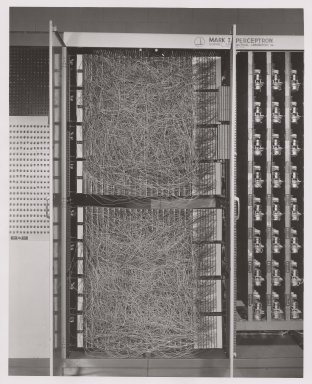 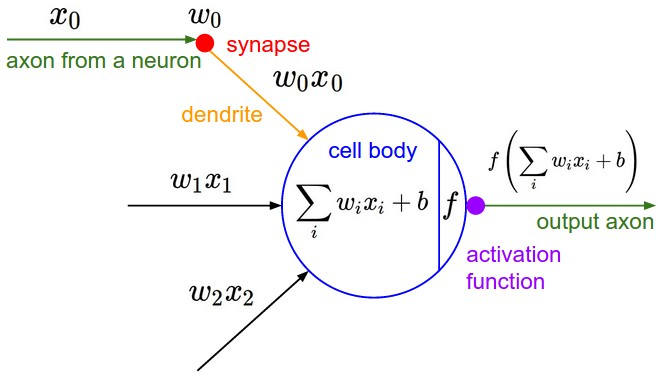 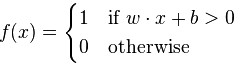 Regula de actualizare
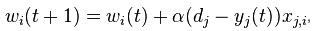 Frank Rosenblatt, ~1957: Perceptron
Scurt istoric
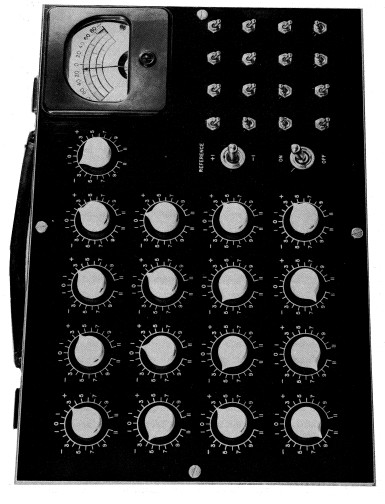 Mașina ADALINE folosea rezistoare cu memorie capabile să execute operații logice și să stocheze informații.
Funcția de pierdere (suma pătratelor erorilor)
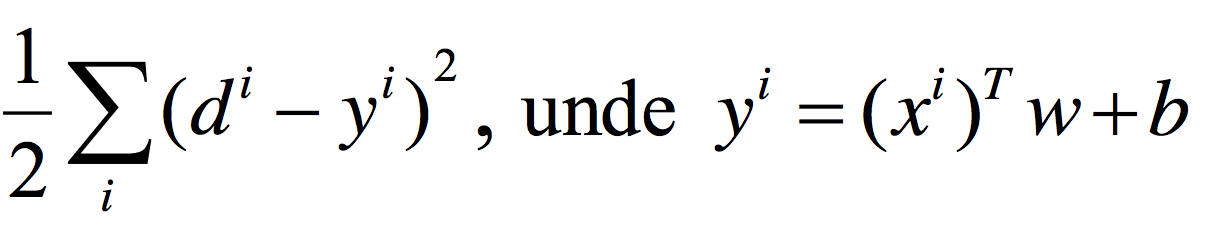 Regula de actualizare
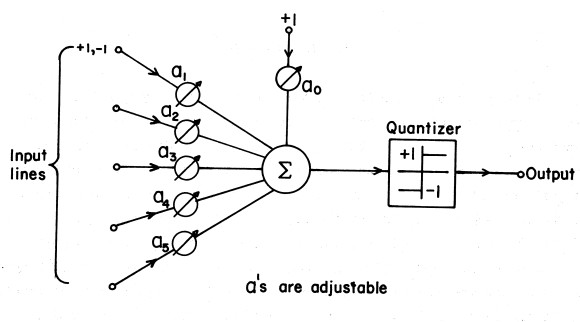 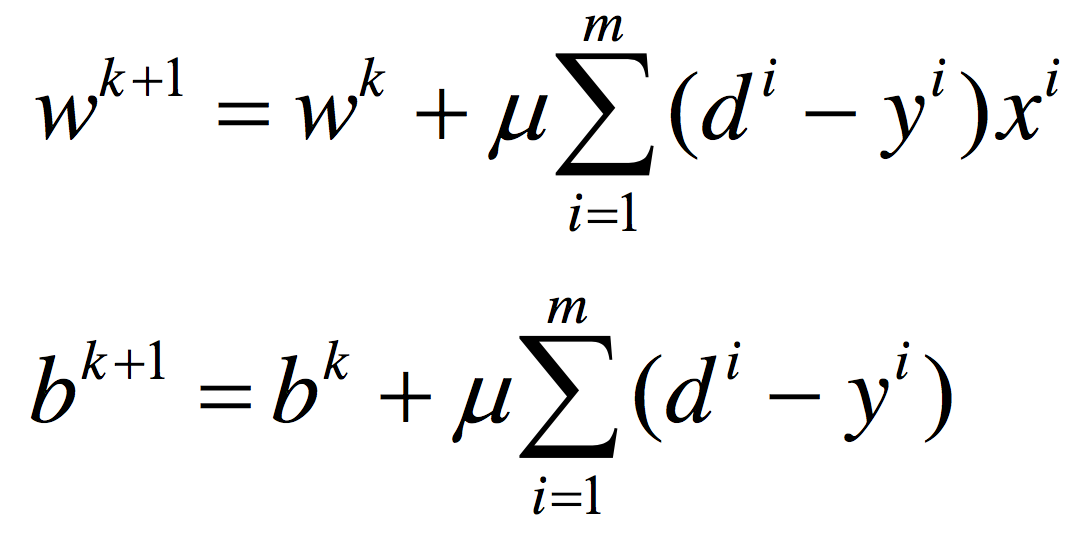 Widrow and Hoff, ~1960: Adaline
Scurt istoric
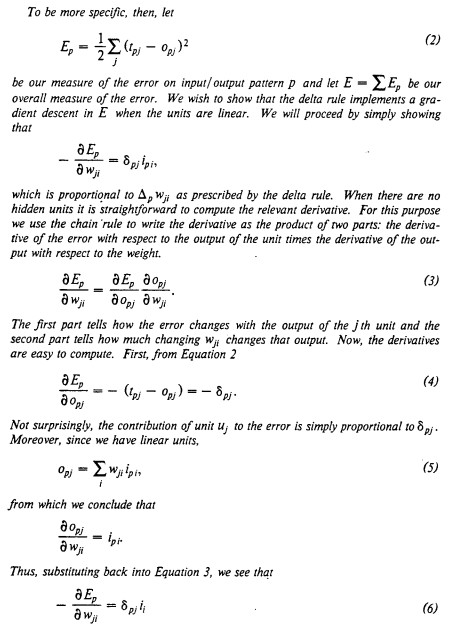 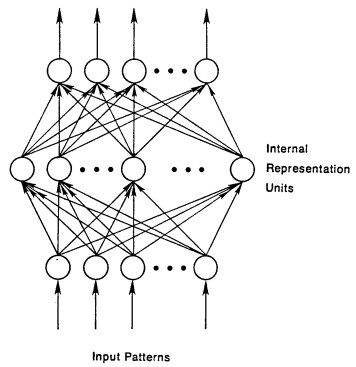 Formule matematice 
mai ușor de înțeles
Hinton et al. 1986: Algoritmul de propagare înapoi a erorii (backpropagation)
Primele rezultate semnificative bazate pe învățare cu modele deep
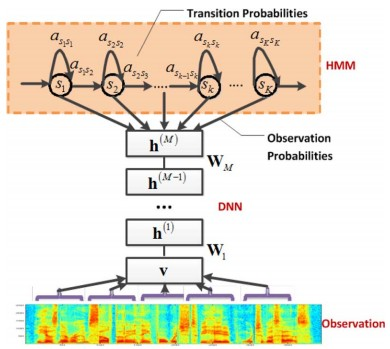 Context-Dependent Pre-trained Deep Neural Networks 
for Large Vocabulary Speech Recognition
George Dahl, Dong Yu, Li Deng, Alex Acero, 2010


ImageNet classification with deep convolutional 
neural networks
Alex Krizhevsky, Ilya Sutskever, Geoffrey E Hinton, 2012
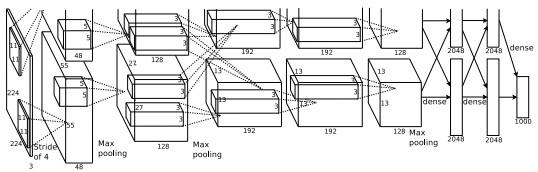 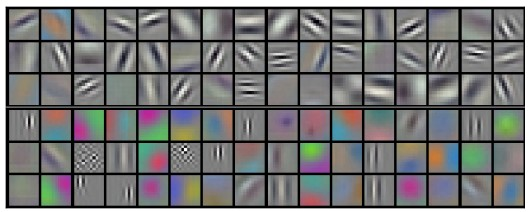 Antrenarea rețelelor neuronale: privire de ansamblu

1. Ce trebuie să stabilim la început (o dată)
Funcțiile de activare, preprocesarea, inițializarea ponderilor, regularizarea, verificarea gradientului

2. Ce ține de dinamica antrenării
Asistarea procesului de învățare, actualizarea parametrilor, optimizarea hiperparametrilor

3. Evaluare
Ansamble de modele
Funcții de activare
Funcții de activare
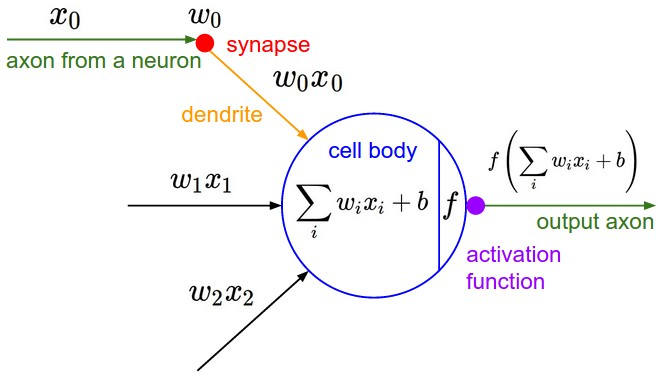 Leaky ReLU
max(0.1x, x)
Funcții de activare
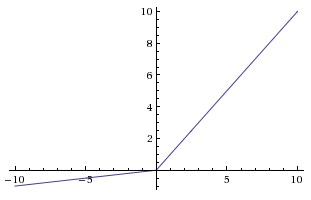 sigmoidă
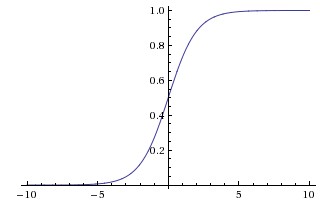 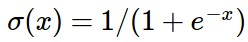 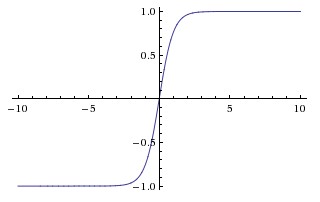 Maxout
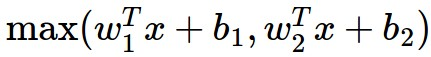 tanh    tanh(x)
ELU
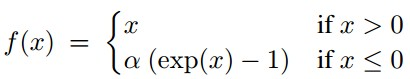 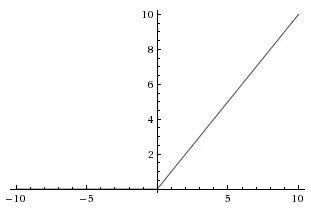 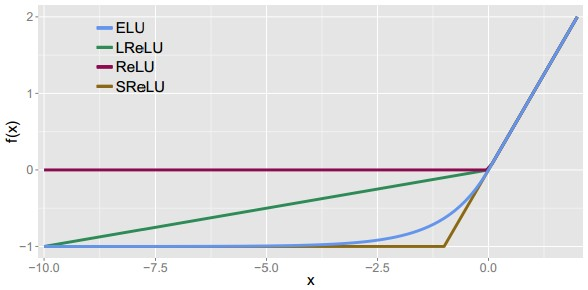 ReLU    max(0,x)
Funcții de activare
Aduce numerele în intervalul [0,1]
Populară din punct de vedere istoric deorece are interpretarea biologică a saturării ratei de activare a unui neuron

3 probleme:
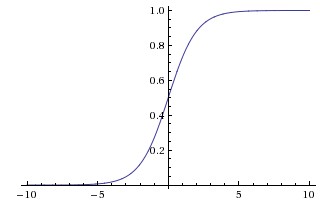 Neuronii saturați “omoară” gradienții
sigmoidă
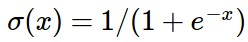 poartă sigmoidă
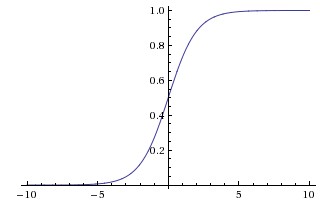 x
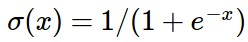 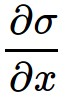 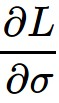 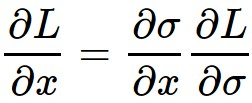 Ce se întâmplă când x = -10?
Ce se întâmplă când x = 0?
Ce se întâmplă când x = 10?
Funcții de activare
Aduce numerele în intervalul [0,1]
Populară din punct de vedere istoric deorece are interpretarea biologică a saturării ratei de activare a unui neuron

3 probleme:
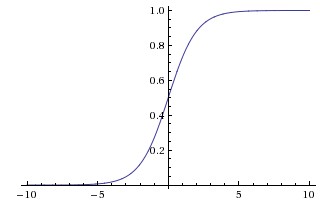 Neuronii saturați “omoară” gradienții
Output-ul funcției sigmoide nu este centrat în zero
sigmoidă
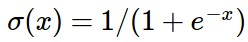 Funcții de activare
Aduce numerele în intervalul [0,1]
Populară din punct de vedere istoric deorece are interpretarea biologică a saturării ratei de activare a unui neuron

3 probleme:
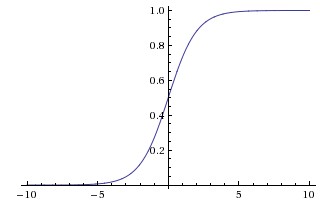 Neuronii saturați “omoară” gradienții
Output-ul funcției sigmoide nu este centrat în zero
exp() are un cost computațional ridicat
sigmoidă
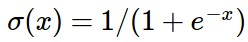 Funcții de activare
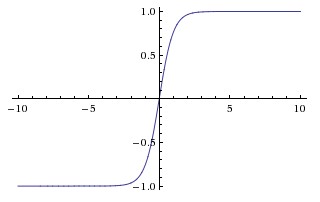 Aduce numerele în intervalul [-1,1]
De medie zero (bine)
Încă omoară gradienții atunci când se saturează :(
tanh(x)
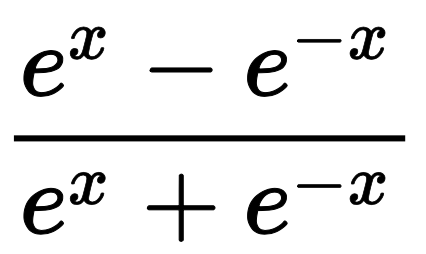 [LeCun et al., 1991]
Funcții de activare
Nu se saturează (în partea pozitivă)
Foarte eficient computațional
În practică, converge mult mai rapid decât sigmoida/tanh (e.g. 6x)

Output-ul nu are media zero
O situație neplăcută (atunci când x < 0, gradientul este 0)
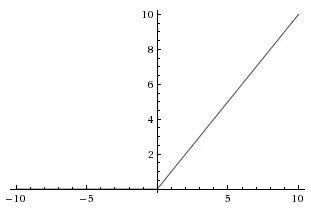 ReLU
(Rectified Linear Unit)
f(x) = max(0,x)
[Krizhevsky et al., 2012]
poartă
ReLU
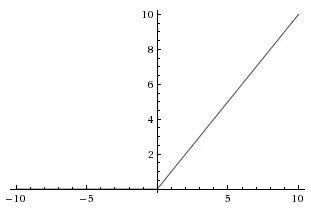 x
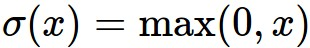 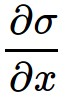 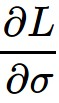 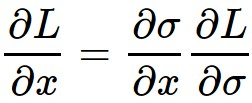 Ce se întâmplă când x = -10?
Ce se întâmplă când x = 0?
Ce se întâmplă când x = 10?
DATA CLOUD
ReLU activ
=> Neuronii cu activare ReLU se inițializează cu bias ușor pozitiv (e.g. 0.01)
ReLU inactiv => nu se actualizează niciodată
Funcții de activare
Foarte eficient computațional
În practică, converge mult mai rapid decât sigmoida/tanh (e.g. 6x)
Nu se saturează
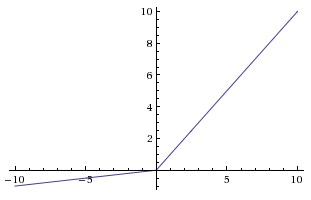 Parametric Rectifier (PReLU)
Leaky ReLU
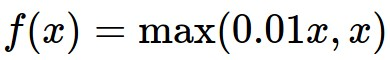 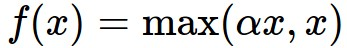 [Mass et al., 2013]
[He et al., 2015]
Funcții de activare
Exponential Linear Units (ELU)
Toate beneficiile ReLU
Nu se saturează
Output aproape de medie zero 

Implică calculul exp()
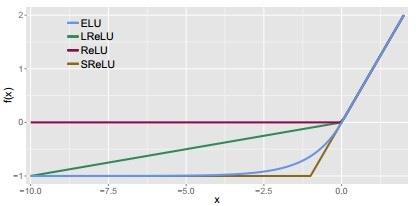 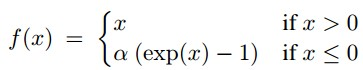 [Clevert et al., 2015]
Neuronul cu funcție de activare Maxout

Nu are forma generală a produsului scalar => non-liniaritate
Generalizează ReLU și Leaky ReLU 
Liniar pe intervale! Nu se saturează!
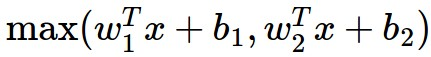 Problemă: se dublează numărul de parametrii/neuroni :(
[Goodfellow et al., 2013]
Ce funcții de activare în practică?
Utilizăm ReLU. Trebuie să avem grijă cu rata de învățare
Putem încerca Leaky ReLU / Maxout / ELU
Putem încerca tanh (fără așteptări prea mari)
Evităm pe cât posibil sigmoida
Preprocesarea datelor
Preprocesarea datelor
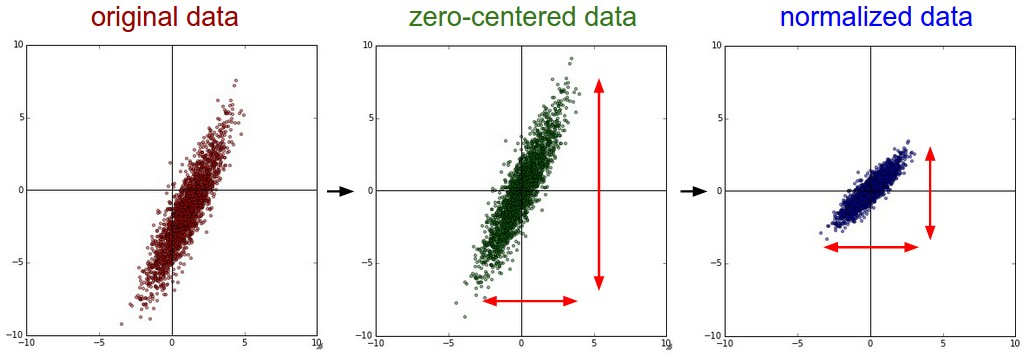 X = X – np.mean(X, axis=0, keepdims=True)
X = X / np.std(X, axis=0, keepdims=True))
(X este o matrice [NxD], câte un exemplu pe linie)
Pentru imagini este suficient să centrăm datele
Considerând setul de date CIFAR-10 cu imagini de [32,32,3]
Scădem imaginea medie (e.g. AlexNet)
	(imaginea medie = matrice [32,32,3])
Scădem media pe fiecare canal (e.g. VGGNet)
	(media pe fiecare canal = 3 numere)
Nu este o practică obligatorie să normalizăm imaginile
Inițializarea ponderilor
Ce se întâmplă dacă inițializăm W=0?
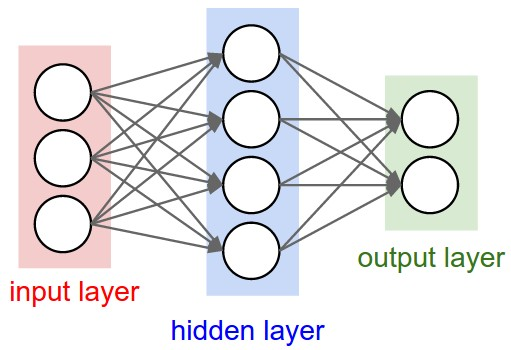 O primă idee: Inițializăm cu numere aleatorii aproape de zero

W = np.random.normal(0, 0.01, (N,D))
(distribuție normală de medie zero și dispersie 0.01)
Funcționează ~bine pentru rețele mici, dar poate conduce la distribuții neomogene ale funcțiilor de activare din straturile unei rețele.
Aproape toți neuronii se saturează complet, fie spre -1 fie spre 1. Gradienții vor fi zero.
A doua abordare: Inițializare Xavier
Probleme cu alegerea ponderilor inițiale:
- Dacă sunt prea mici, semnalul care se propragă în rețea se diminuează cu fiecare nivel și devine prea mic pentru a fi util
- Dacă sunt prea mari, semnalul care se propragă în rețea crește cu fiecare nivel până când devine prea mare pentru a fi util

Inițializarea Xavier ne asigură că ponderile au magnitudinea potrivită, păstrând semnalul într-un interval rezonabil. 
Ponderile inițiale provin dintr-o distribuție normală de medie 0 și o dispresie dată de numărul de perceptroni de pe stratul anterior / posterior:
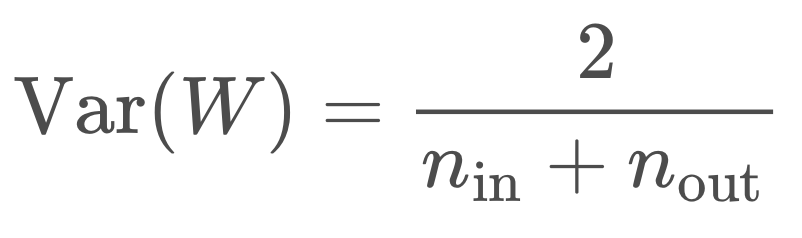 [Glorot and Bengio, 2010]
Normalizarea Batch
Vrem activări normale de medie 0 și dispersie 1? 
Le transformăm a.î. să devină așa.
Considerăm activările pe un anumit strat pentru un mini-batch. Pentru a transforma fiecare dimensiune aplicăm:
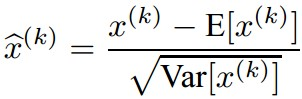 [Ioffe and Szegedy, 2015]
Normalizarea Batch
Vrem activări normale de medie 0 și dispersie 1? 
Le transformăm a.î. să devină așa.
1. Calculăm media empirică și dispersia pentru fiecare dimensiune (independent)
X
N
2. Normalizăm
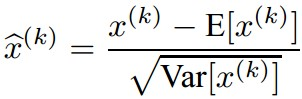 D
[Ioffe and Szegedy, 2015]
Normalizarea Batch
Se inserează de obicei după straturile “fully connected” sau după cele convoluționale, înainte de non-liniarități.
FC
BN
tanh
FC
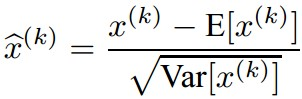 BN
tanh
...
[Ioffe and Szegedy, 2015]
Asistarea procesului de învățare
Alegerea arhitecturii potrivite

Începem cu un strat ascuns de 50 de neuroni, apoi mărim gradual capacitatea rețelei
50 hidden neurons
10 neuroni de ieșire, unul pentru fiecare clasă
output layer
Imagini din CIFAR-10, 3072 de  numere
input layer
hidden layer
Sfaturi practice
Dezactivăm regularizarea și verificăm dacă valoarea funcției de pierdere este rezonabilă (~2.5 pentru 10 clase este ok)
Când adăugăm regularizare, valoarea funcției de pierdere ar trebui să crească, e.g. 3.2
Ne asigurăm că putem face overfitting pe o parte mică din setul de antrenare (e.g. 20 de exemple)
Optimizarea hiperparametrilor
Strategii de căutare: aleator versus grid
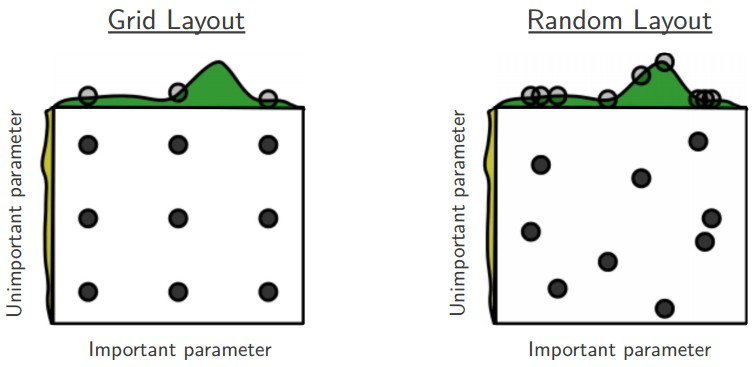 Random Search for Hyper-Parameter Optimization
Bergstra and Bengio, 2012
Hiperparametrii care pot fi optimizați

Arhitectura rețelei
Rata de învățare, cum se degradează rata (decay)
Algortimul de învățare: SGD, SGD cu moment, etc.
Regularizarea (L2 / Dropout)
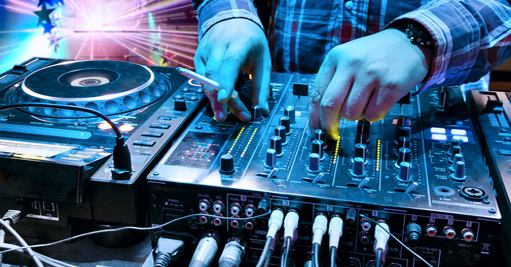 Lucrul cu rețele neuronale
(muzica = funcția de pierdere)
Monitorizăm evoluția funcției de pierdere
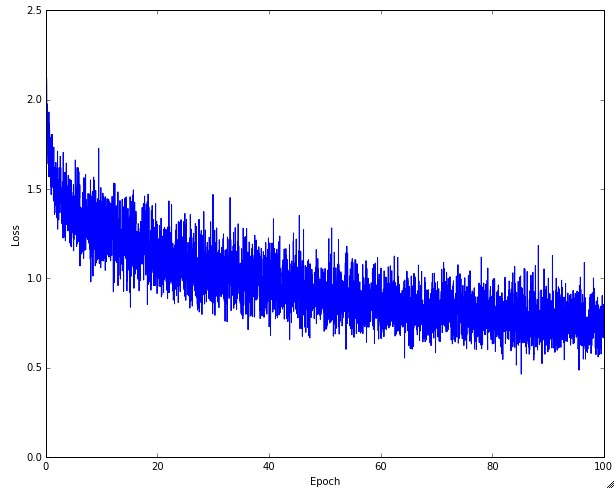 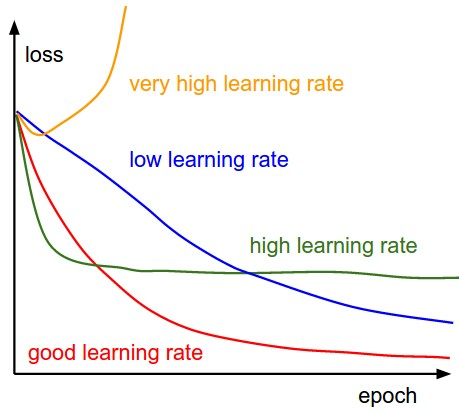 Loss
Prima suspiciune este că am folosit o inițializare greșită
time
Monitorizăm evoluția acurateții
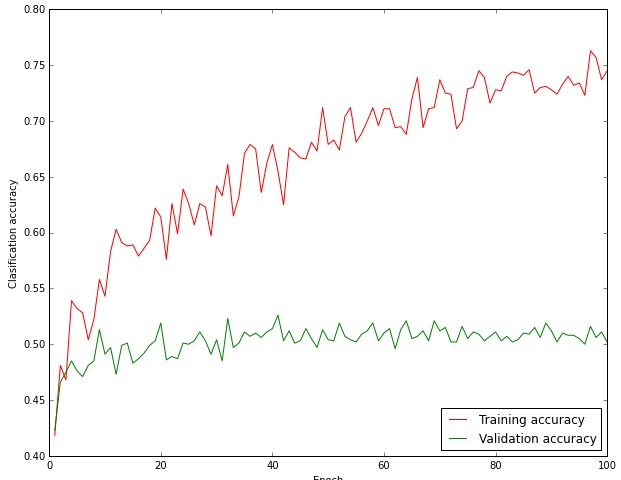 distanță mare = overfitting
=> Creștem regularizarea?


distanță foarte mică
=> Creștem capacitatea modelului?
Sfaturi practice (până acum)


Funcții de activare (folosim ReLU)
Preprocesarea datelor (imagini: scădem media)
Inițializarea ponderilor (folosim Xavier)
Batch Normalization (folosim)
Asistarea procesului de învățare
Optimizarea hiperparametrilor (încercări aleatoare)
Algoritmul de optimizare
Există diverse variante ale algoritmului de antrenare
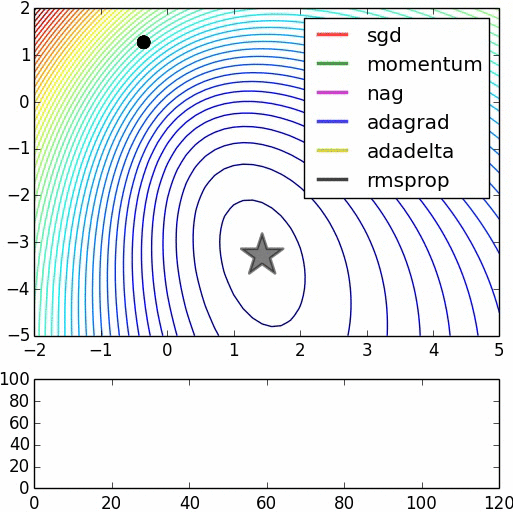 Imagine de Alec Radford
Algorimtul coborârii pe gradient (Python)
def GD(W0, X, goal, learningRate):
   perfGoalNotMet = true
   W = W0

   while perfGoalNotMet:
      gradient = eval_gradient(X, W)
      W_old = W
      W = W – learningRate * gradient
      perfGoalNotMet = sum(abs(W - W_old)) > goal
Dacă funcție este abruptă pe verticală, dar lină pe orizontală:
Q: Care este traiectoria de-a lungul căreia algoritmul SGD converge către minim?
Dacă funcție este abruptă pe verticală, dar lină pe orizontală:
Q: Care este traiectoria de-a lungul căreia algoritmul SGD converge către minim? Progres încet pe direcția cu pantă lină, zig zag pe direcția abruptă
Algorimtul SGD cu moment (Python)
def GD(W0, X, goal, learningRate, mu):
   perfGoalNotMet = true
   W = W0
   V = 0
   while perfGoalNotMet:
      gradient = eval_gradient(X, W)
      W_old = W
      V = mu * V – learningRate * gradient
      W = W + V

      perfGoalNotMet = sum(abs(W - W_old)) > goal
Algorimtul SGD cu moment
- Interpretarea fizică a unei mingi care se rostogolește pe funcția de pierdere
- Forța de frecare este dată de coeficientul mu
- mu = deobicei în jur de ~0.9, 0.95 sau 0.99 (câteodată se modifică în timp, e.g. de la 0.5 către 0.99)
Permite acumularea vitezei de-a lungul direcțiilor cu pantă lină
Viteza se amortizează de-a lungul direcției abrupte din cauza schimbării dese a semnului / direcției de coborâre
SGD vs SGD cu moment
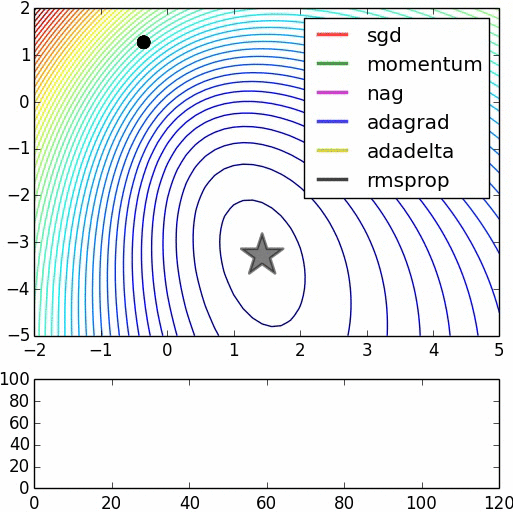 Observăm cum SGD cu moment depășește ținta, dar per total ajunge la minimul local mult mai rapid
Rata de învățare este un hiperparametru
al SGD / SGD cu moment
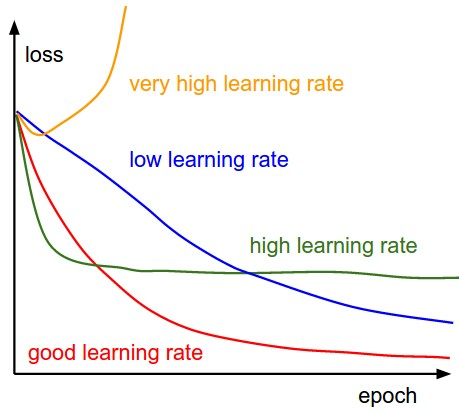 Q: Care din aceste rate de învățare este mai potrivită?
Rata de învățare este un hiperparametru
al SGD / SGD cu moment
=> Declinul ratei de învățare în timp
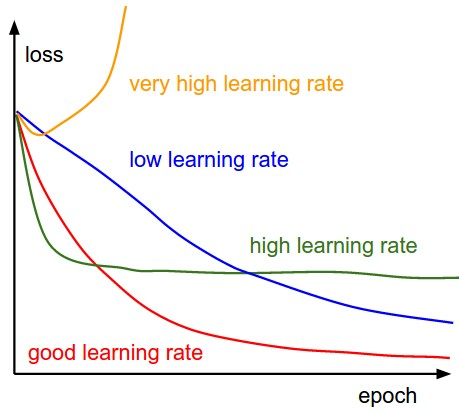 step decay: 
e.g. rata de învățare se înjumătățește după fiecare câteva epoci

exponential decay:



1/t decay:
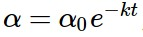 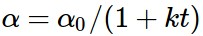 Evaluare:
Ansamble de modele
Ansamble de modele
Antrenăm independent mai multe modele
La testare, calculăm media predicțiilor

De obicei, acuratețea crește cu ~2%

Sfat practic: o mică îmbunătățire se poate obține și prin calcularea mediei predicțiilor date de un singur model, salvat la momente de timp diferite în timpul antrenării
Regularizare folosind Dropout
Regularizarea folosind Dropout

Atribuim în mod aleator ponderi egale cu zero pentru o parte din neuroni (echivalent cu a deconecta o parte din neuroni)
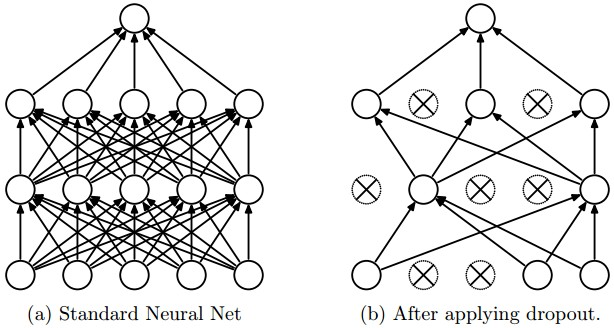 [Srivastava et al., 2014]
Cum ar putea fi asta o idee bună?
Forțează rețeaua să producă o reprezentare redundantă
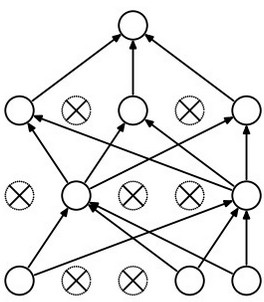 Are ureche
X
Are coadă
E blănos
X
Scor 
pisică
Are gheare
Arată înfricoșător
X
Cum ar putea fi asta o idee bună?
O altă interpretare:

Dropout este echivalent cu antrenarea unui ansamblu de multe modele (care au în comun parametrii)

Fiecare mască binară produce un model care se antrenează pe un exemplu / mini-batch
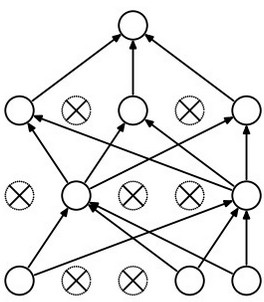 La testare…
Ideal: 
Vrem să eliminăm tot zgomotul

Aproximare Monte Carlo:
Facem mai multe treceri prin rețea folosind diverse măști de dropout, calculând apoi media predicțiilor
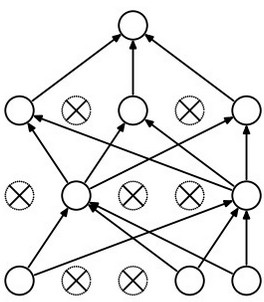 La testare…
Putem face totul printr-o singură trecere! (aproximativ)
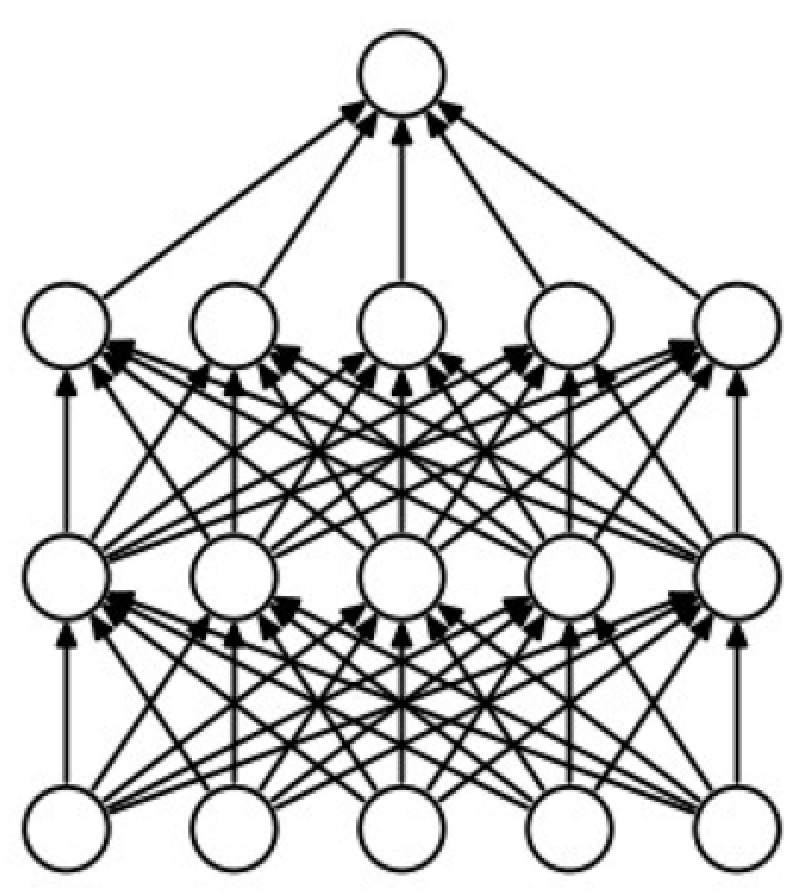 Activăm toți neuronii (fără dropout)
(acestă variantă poate fi interpretată ca o aproximare a întregului ansamblu)